BROOKINGS INDIA
QUALITY. INDEPENDENCE. IMPACT
Workshop on the Mining SectorPresentation toThe Office of the Principal Accountant General (Audit), BiharPart 3An Analysis of Auctions Post-MMDR 2015Brookings Institution India Center, New DelhiJune 25, 2020
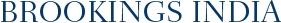 Mines and Minerals (Development and Regulation) Act
MMDR first introduced in 1957
Most recently amended in 2015
Introduced auctioning of MLs and CLs
Allocation of resources to be: fair, objective, and transparent
[Speaker Notes: Mineral (Auctions) Rules – amended in 2017
Minerals (Evidence of Mineral Contents) Rules 2015 – 62 MLs / 8 CLs]
Auction System
Companies to bid the percentage of resource value they will share with the government
The value is the product of the Average Sale Price (state- and grade-wise) and the quantity despatched
[Speaker Notes: Minerals (Other than Atomic and Hydro Carbons Energy Minerals) Concession Rules, 2016 – Average Sale Price
ASP = average of the ex-mine prices of the non-captive mines 
If not available, latest from last 6 months, or All India
Two stage auction process: bidding done in first stage which is the floor for the second stage
Mines may be reserved for end use – recently ended this for coal mines – can this be done for other minerals?]
Statutory Payments
Royalty – either ad valorem or tonnage (given in 2nd Schedule of MMDR) 
District Mineral Fund (DMF) contribution – 10% of royalty payment for leases granted post-2015
National Mineral Exploration Trust (NMET) contribution – 2% of royalty payment
[Speaker Notes: Corporate taxes, forest-related taxes, water taxes
Effective tax rate has been calculated to be 60%, excluding auction bids, including corporate / statutory / dividend distribution]
Overview of Auctions
(Data from Ministry of Mines, as on October 4, 2019)
Overview of Auctions (cont.)
[Speaker Notes: Discuss limitations of this methodology briefly]
Limitations with the Data
Not all resources will be extracted
The Average Sale Price (ASP) will fluctuate from the time of auction
CL holders may not convert PL to ML
Some blocks may not begin operations – only 3 of 70 have started operations
Auctions by Minerals
Auctions by Minerals (cont.)
Limestone Auctions
Iron Ore Auctions
Issues with the Auction System
Winning bid for blocks are high – some exceeding 100%
How can the miners sustain this model?
Two-stage auction system encourages high bids
Lack of level-playing field between captive and merchant miners (plans have been made to do away with the distinction)
BROOKINGS INDIA
QUALITY. INDEPENDENCE. IMPACT
Thank You
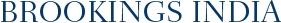